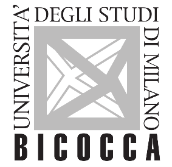 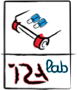 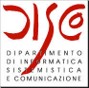 Università degli studi di Milano BicoccaDipartimento di Informatica, Sistemistica e ComunicazioneCorso di Laurea in Informatica
Integration in the navigation stack of USAD vehicle of a vision-based tool for lane detection
LEONARDO ANTONIO DE LISI
808973

RELATORE: PROF DOMENICO G. SORRENTI
CO-RELATORE: DR. AUGUSTO LUIS BALLARDINI
1
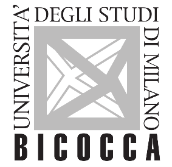 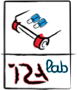 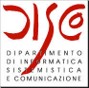 Università degli studi di Milano BicoccaDipartimento di Informatica, Sistemistica e ComunicazioneCorso di Laurea in Informatica
2
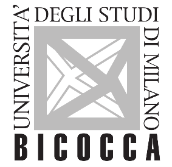 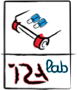 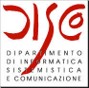 Università degli studi di Milano BicoccaDipartimento di Informatica, Sistemistica e ComunicazioneCorso di Laurea in Informatica
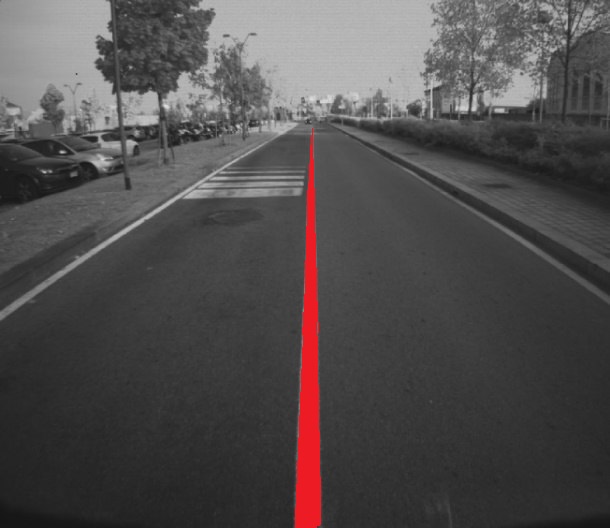 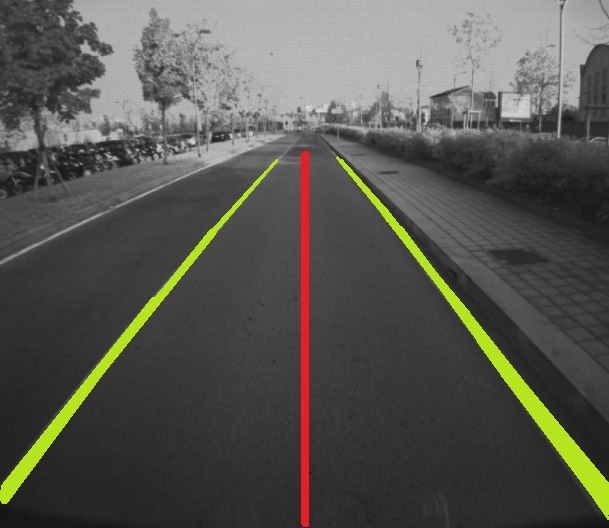 3
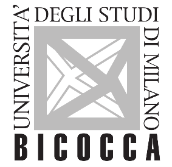 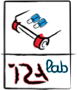 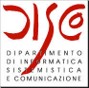 Università degli studi di Milano BicoccaDipartimento di Informatica, Sistemistica e ComunicazioneCorso di Laurea in Informatica
NAVIGATION STACK DI ROS
Move Base
Goal
Global
planner
Mappa
Global
costmap
Recovery
Sensori
Posizione
Local
planner
Local
costmap
Comandi di velocità
4
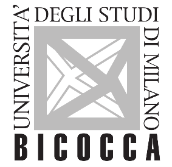 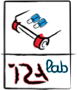 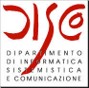 Università degli studi di Milano BicoccaDipartimento di Informatica, Sistemistica e ComunicazioneCorso di Laurea in Informatica
RILEVAMENTO CORSIA
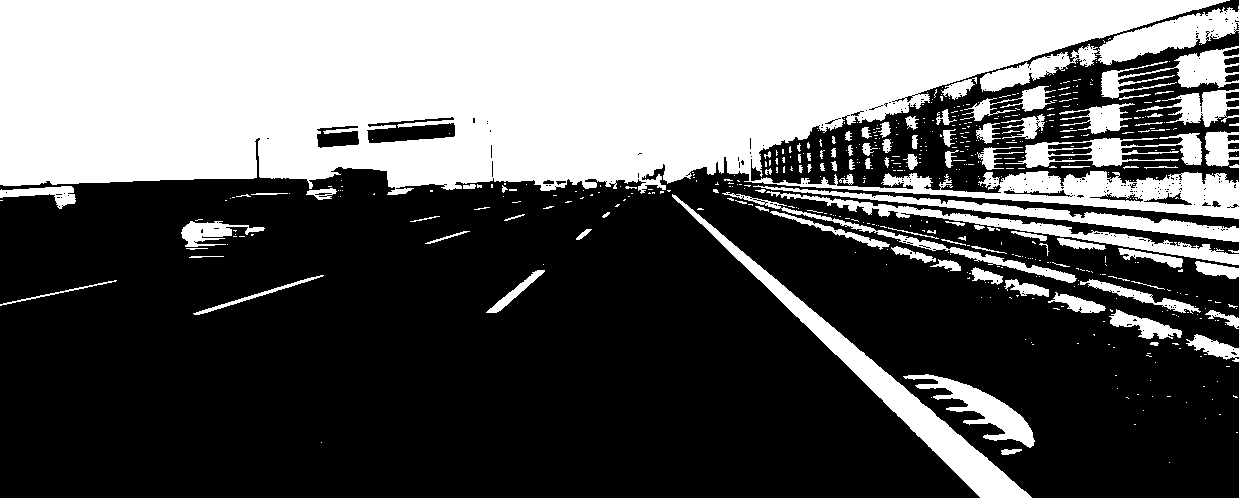 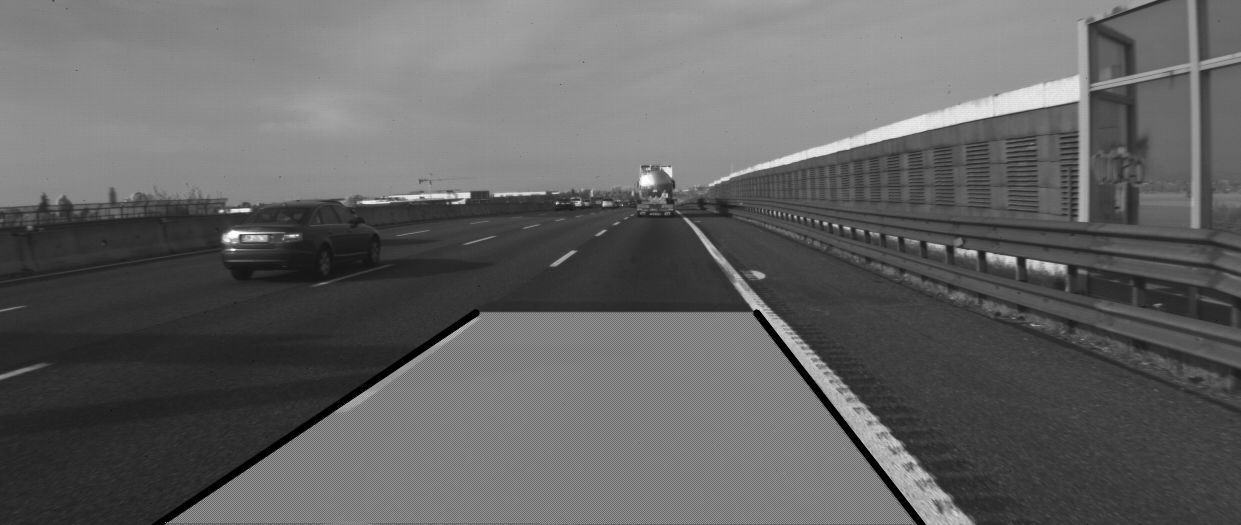 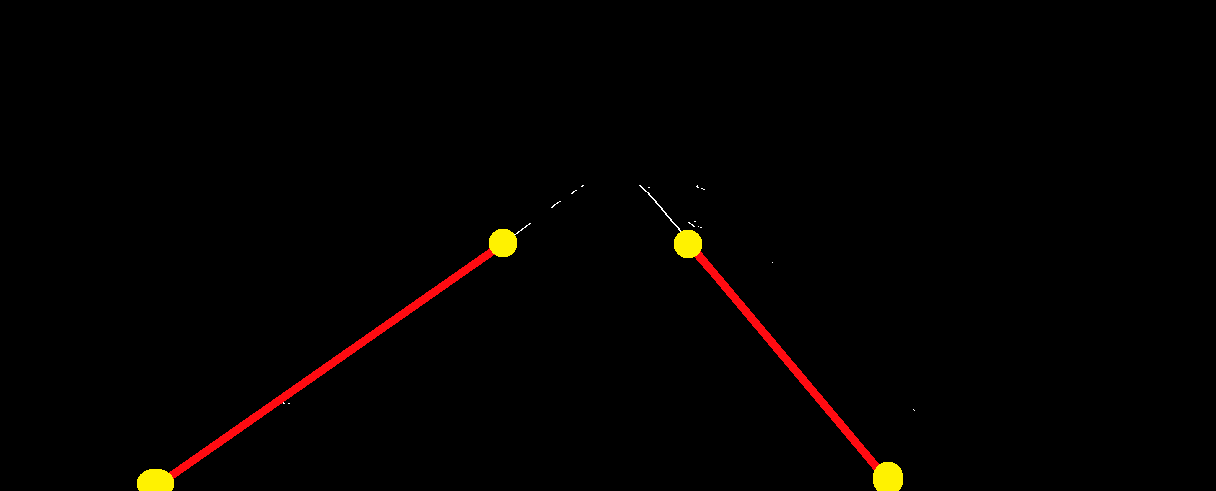 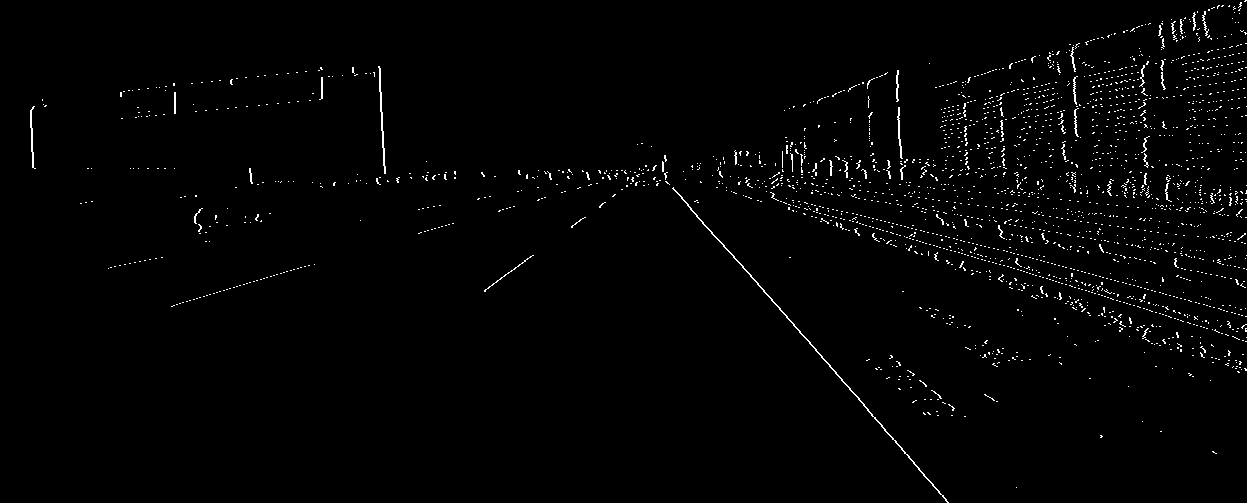 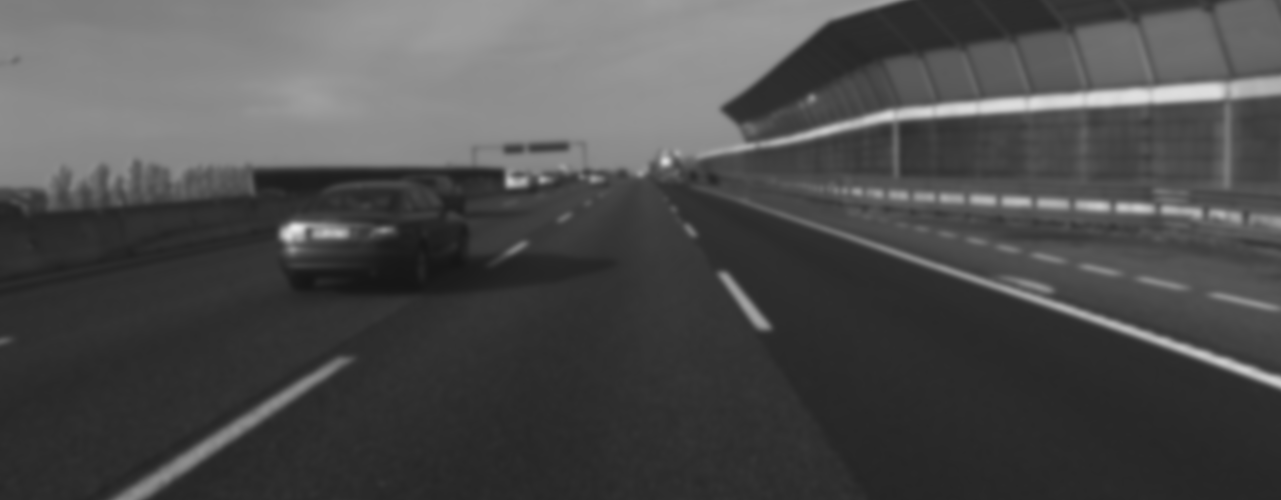 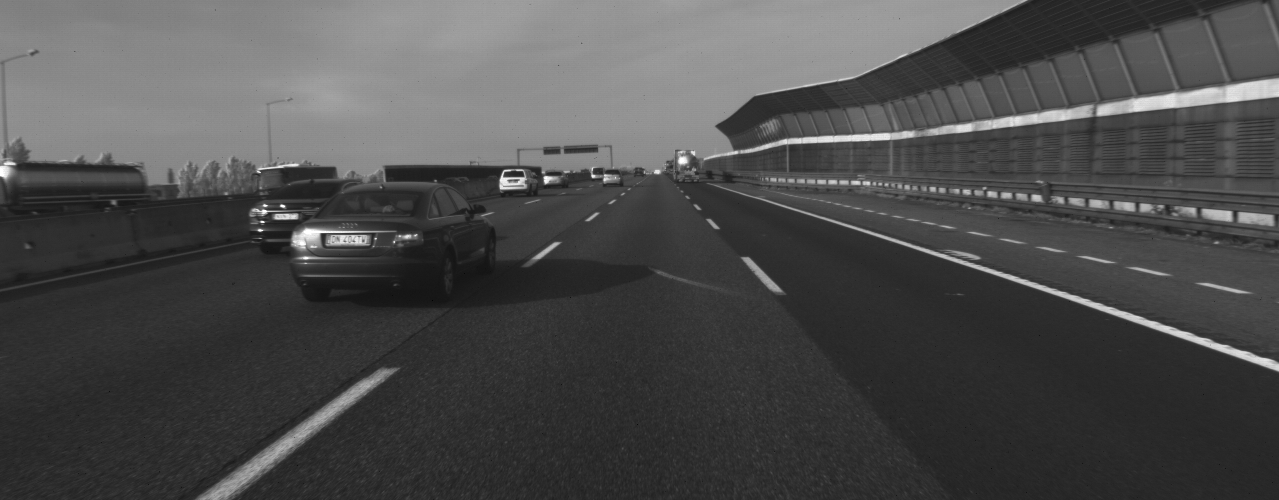 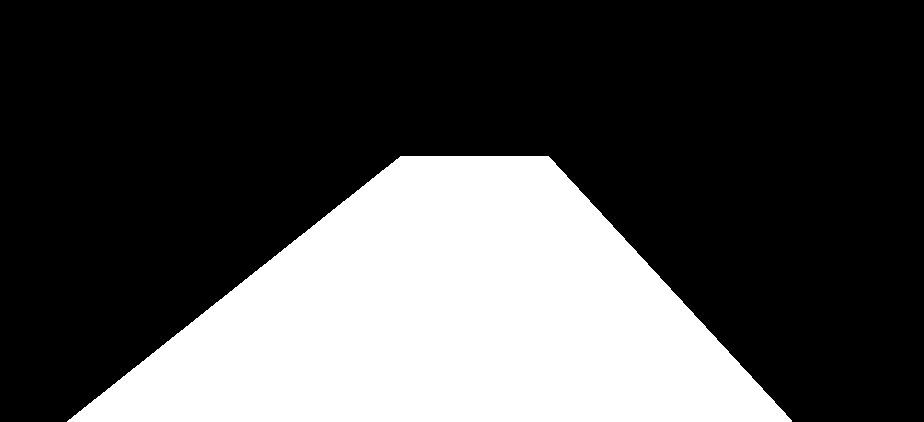 Immagine in input
Corsia rilevata
Hough
Binarizzazione
Filtraggio
Edges detection
Conversione in scala di grigio
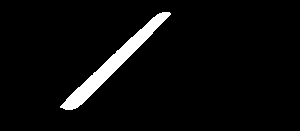 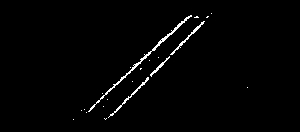 1
2
3
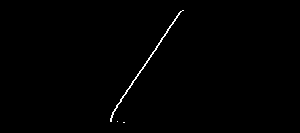 5
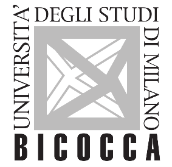 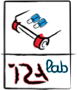 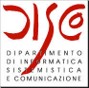 Università degli studi di Milano BicoccaDipartimento di Informatica, Sistemistica e ComunicazioneCorso di Laurea in Informatica
RILEVAMENTO CORSIA
6
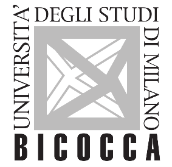 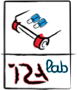 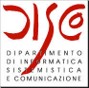 Università degli studi di Milano BicoccaDipartimento di Informatica, Sistemistica e ComunicazioneCorso di Laurea in Informatica
VISIONE STEREO
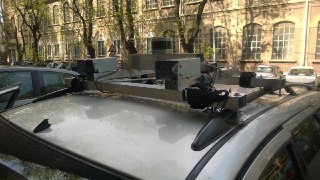 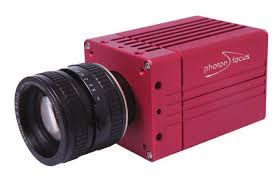 Photonfocus A1312 CMOS GigE version
Risoluzione 1082x1312 pixel
Input immagini in bianco e nero
7
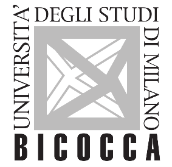 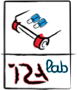 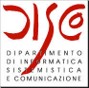 Università degli studi di Milano BicoccaDipartimento di Informatica, Sistemistica e ComunicazioneCorso di Laurea in Informatica
POINT CLOUD SEGMENTATION
Rettifica delle immagini tramite stereo_image_proc 

Creazione point-cloud tramite   elas_ros

Trasformazione pixel identificati in punti 3D nello spazio

Segmentazione point-cloud con output linee tridimensionali
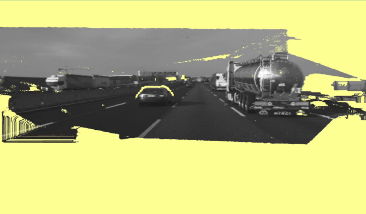 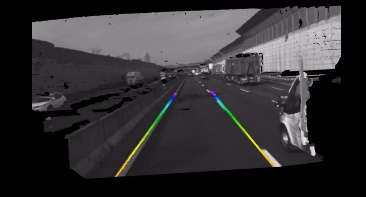 8
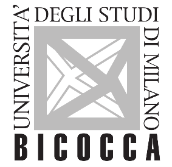 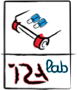 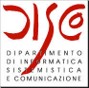 Università degli studi di Milano BicoccaDipartimento di Informatica, Sistemistica e ComunicazioneCorso di Laurea in Informatica
GRAZIE PER L’ ATTENZIONE
9